Amateurfunk
Vorbereitung auf die Lizenzprüfung
CQ  DE  DH7AFS
-.-.  --.-     -..  .     -..  ….  --…  .-  ..-.  …
Hinweis/Disclaimer:
Die in diesem Dokument enthaltenen Folien und deren Inhalte wurden nach bestem Wissen zusammengestellt,  dennoch kann natürlich keine Gewähr für Richtigkeit und Vollständigkeit übernommen werden. Die verlinkten Dokumente gehören nicht zum Inhalt dieses Foliensatzes, da ich auf diese keinen Einfluss habe.
Fehler und Irrtümer vorbehalten.
B
Amateurfunk
Vorbereitung auf die Lizenzprüfung
BetrieblicheKenntnisse
B
-.-.  --.-     -..  .     -..  ….  --…  .-  ..-.  …
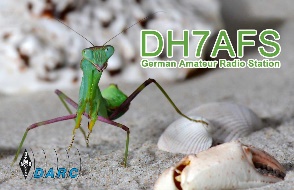 Amateurfunk, Vorbereitung auf die Lizenzprüfung
Prüfungsinhalt: Betriebliche Kenntnisse
Internationales Buchstabieralphabet (NATO-Alphabet)
Betriebliche Abkürzungen, Q-Gruppen
Frequenzbereiche, IARU-Bandpläne
Rufzeichen, Rufzeichenzusätze
Landeskenner
Betriebsabwicklung auf UKW und KW
Signalbeurteilung RST
Contest, Pile-up, DX-Pedition
Fuchsjagd
Relaisfunkstellen, Baken, Satelliten und Transponder
Notfunkverkehr und Nachrichtenverkehr bei Naturkatastrophen
Stationstagebuch und QSL-Karten
B
3
-.-.  --.-     -..  .     -..  ….  --…  .-  ..-.  …
© 2024 by Martin Triebke DH7AFS (V24.1)
[Speaker Notes: Fertig bis 00:06]
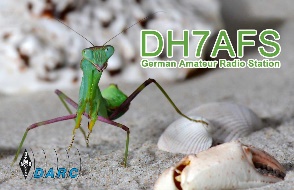 Amateurfunk, Vorbereitung auf die Lizenzprüfung
Internationales Buchstabieralphabet
Genutzt wird das internationale Buchstabieralphabet nach den RR (auch ICAO- bzw. NATO-Alphabet)

Dieses internationale Buchstabieralphabet ist bei Telefonieverkehr im Amateurfunk anzuwenden

Die Aussprache erfolgt in englisch, in Deutschland werden Ziffern deutsch ausgesprochen

Umlaute werden zerlegt (ÖOE, ÄAE, ÜUE)

Im internationalen Amateurfunkverkehr sind häufig Abweichungen von der ICAO-Tafel zu hören:
Statt „Sierra“ für „S“ hört man oft z.B. „Santiago“ oder  „Sugar“
Statt „Foxtrott“ für „F“ hört man oft z.B. „Fox“ oder „Florida“
Statt „Uniform“ für „U“ hört man oft z.B. „United“ oder „Uruguay“
Verhaltenskodex:
Niemanden korrigieren, der eine andere Buchstabiertafel nutzt, selbst bitte jedoch ausschließlich die ICAO-Tafel nutzen
ICAO = International Civil Aviation Organization
B
4
-.-.  --.-     -..  .     -..  ….  --…  .-  ..-.  …
© 2024 by Martin Triebke DH7AFS (V24.1)
[Speaker Notes: Fertig bis 00:08]
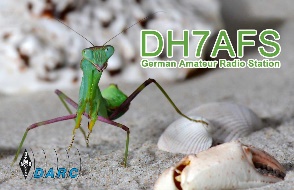 Amateurfunk, Vorbereitung auf die Lizenzprüfung
Internationales Buchstabieralphabet
A	Alfa			J	Juliett		 	S	Sierra
B	Bravo			K	Kilo			T	Tango
C	Charlie			L	Lima			U	Uniform
D	Delta			M	Mike			V	Victor
E	Echo			N	November		W	Whiskey
F	Foxtrott			O	Oscar			X	X-Ray
G	Golf			P	Papa			Y	Yankee
H	Hotel			Q	Quebec			Z	Zoulou
I	India			R	Romeo

Übungsvorschlag: Beim Spaziergang einfach mal die ausgedruckte ICAO-Buchstabiertafel mitnehmen und…
Nummernschilder von Fahrzeugen nach dem ICAO-Buchstabieralphabet laut vor sich hinmurmeln…
Gleiches kann man machen mit Straßennamen, Werbeaufschriften, …
Fettdruck = Betonte Silbe
B
5
-.-.  --.-     -..  .     -..  ….  --…  .-  ..-.  …
© 2024 by Martin Triebke DH7AFS (V24.1)
[Speaker Notes: 00:10]
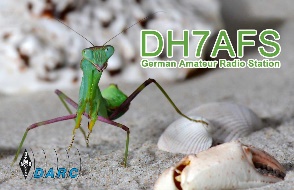 Amateurfunk, Vorbereitung auf die Lizenzprüfung
Q-Gruppen
Der Q-Schlüssel hilft, bei wiederkehrenden Standard-Nachrichten in Telegrafie eindeutigund effizient zu sein, wird von Funkamateuren jedoch auch in Telefonie genutzt

 			Beispiel: „QSL“ = Ich bestätige den Empfang

Der Q-Schlüssel besteht aus drei Zeichen, beginnend mit einem „Q“

Die Bedeutung der Q-Schlüssel ist in den Radio Regulations der ITU festgelegt

Vereinfachen und erleichtern den Betriebsablauf, überwinden sekundär sprachliche Grenzen

Viele haben schon mal den Q-Schlüssel „QAM“ gehört, ohne es zu wissen?
https://www.youtube.com/watch?v=Qjh9DLInBrs (ab 14:20)
B
6
-.-.  --.-     -..  .     -..  ….  --…  .-  ..-.  …
© 2024 by Martin Triebke DH7AFS (V24.1)
[Speaker Notes: Fertig bis 00:14]
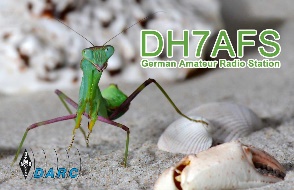 Amateurfunk, Vorbereitung auf die Lizenzprüfung
Q-Gruppen
Die Buchstaben in den Q-Gruppen sind willkürlich (sind also keine Abkürzung o.ä.)

Folgende Gruppen werden in Funkdiensten z. B. genutzt:
Flugfunk (QAA bis QNZ), Seefunk (QOA bis QQZ), alle Funkdienste (QRA bis QUZ), andere Funkdienste (QVA bis QZZ) 

Jeder Q-Schlüssel hat zwei Formen: Frage und Antwort wie z.B. „QSL?“ bzw. „QSL“. Bei einigen Antworten werden ggf. weitere Parameter ergänzt: z.B. „QRM 5“ =„Ich werde sehr stark gestört.“

Aufstellung Q-Gruppen: https://de.wikipedia.org/wiki/Q-Schl%C3%BCssel

Um Verwechslungen zu vermeiden, gibt es keine Rufzeichen/Landeskenner, die mit Q beginnen oder eine Q-Gruppe enthalten

Für die Prüfung sollte man die Bedeutung von mindestens folgenden Q-Gruppen kennen:
QRM, QRN, QRO, QRP, QRT, QRV, QRX, QRZ, QSB, QSL, QSO, QSY, QTH
B
7
-.-.  --.-     -..  .     -..  ….  --…  .-  ..-.  …
© 2024 by Martin Triebke DH7AFS (V24.1)
[Speaker Notes: Fertig bis 00:16]
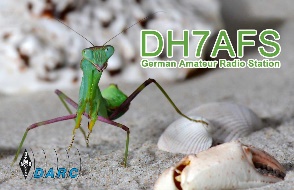 Amateurfunk, Vorbereitung auf die Lizenzprüfung
Q-Gruppen
B
8
-.-.  --.-     -..  .     -..  ….  --…  .-  ..-.  …
© 2024 by Martin Triebke DH7AFS (V24.1)
[Speaker Notes: Fertig bis 00:16]
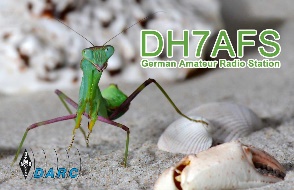 Amateurfunk, Vorbereitung auf die Lizenzprüfung
Betriebliche Abkürzungen
Um bei Telegrafie (Morsen) die Übertragung einfacher und effizienter durchzuführen, haben sich für häufig genutzte Begriffe bestimmte betriebliche Abkürzungen durchgesetzt

Der Betriebsablauf wird vereinfacht und der zu übertragende Informationsgehalt pro Zeiteinheit optimiert 

Betriebliche Abkürzungen sind ggf. länderspezifisch ( aufpassen also bei internationalem Funkverkehr)

Aufstellung einiger Abkürzungen: https://de.wikipedia.org/wiki/Liste_von_Abk%C3%BCrzungen_im_Amateurfunk

keine Unterscheidung zwischen Gross/Kleinschreibung

Die Bedeutung mindestens folgender betrieblicher Abkürzungen sollte man für die Prüfung kennen: 

TX = Sender (transmitter)		K = Aufforderung zum Senden	CW = Telegrafie (continous wave)
RX = Empfänger (receiver)		R = empfangen (received)	BK = Unterbrechung (break)
TRX = Sendeempfänger (transceiver) 	CQ = Allgemeiner Anruf 		DX = große Entfernung (distance)
B
9
-.-.  --.-     -..  .     -..  ….  --…  .-  ..-.  …
© 2024 by Martin Triebke DH7AFS (V24.1)
[Speaker Notes: Fertig bis 00:18]
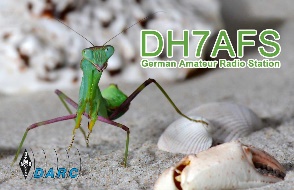 Amateurfunk, Vorbereitung auf die Lizenzprüfung
Betriebliche Abkürzungen
Bei vielen betrieblichen Abkürzungen wird das Wort oft durch den ersten Buchstaben gekennzeichnet, der Rest durch ein „X“ ersetzt:
Beispiele:
TX (Transmitter = Sender)		RX (Receiver = Empfänger)
WX (Weather = Wetter)		DX (Distance = gemeint sind hier (frequenzabhängig) große Entfernungen)

Hinweis: auf KW (Kurzwelle) sind mit DX interkontinentale Verbindungen gemeint (bei UKW sind DX schon einige 100 km)

Bei einigen wird einfach nur der erste Buchstabe genutzt:
Beispiele: R (Received = habe richtig empfangen)	K (Kommen, Aufforderung zum Senden)

Bei anderen wiederum werden einfach einige Vokale und Konsonanten weggelassen:
Beispiele: PSE (Please = bitte)			MSG (Message = Mitteilung)
B
10
-.-.  --.-     -..  .     -..  ….  --…  .-  ..-.  …
© 2024 by Martin Triebke DH7AFS (V24.1)
[Speaker Notes: Fertig bis 00:20]
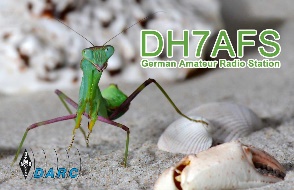 Amateurfunk, Vorbereitung auf die Lizenzprüfung
Betriebliche Abkürzungen
Manche betriebliche Abkürzungen ergeben sich aus der „Aussprache“:
Beispiele: 	CQ (seek you = allgemeiner Anruf)	CU (see you = „bis bald“)
		 vgl. Messengerdienst ICQ (I seek you)
		
Manche betriebliche Abkürzungen kommen aus einer anderen Sprache (z.B. französisch):
Beispiele: 	DE (de = von)			ES (et = und)

Und manche sind in Telegrafie einfach schneller zu geben, wenn man Buchstaben ersetzt:
y  -.--  ersetzen durch i .. (3 „Zeiteinheiten“ statt 13), Beispiele: mni (many), cpi (copy)
	Aber: Gegenbeispiel vy (very)

Und dann prägen sich manche in Telegrafie einfach markant ein durch ihre „Rhythmik“:
	73 (viele Grüße) --…  …--
C   Q          D  E        D    H     7     A    F     S
B
11
-.-.  --.-     -..  .     -..  ….  --…  .-  ..-.  …
© 2024 by Martin Triebke DH7AFS (V24.1)
[Speaker Notes: Fertig bis 00:22]
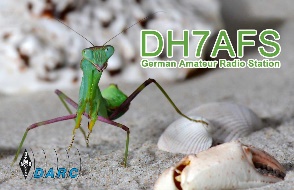 Amateurfunk, Vorbereitung auf die Lizenzprüfung
Betriebliche Abkürzungen
CQ DX CQ DX CQ DX DE DH7AFS DH7AFS PSE K
Bedeutung: Allgemeiner Anruf von DH7AFS, bitte kommen, das DX deutet darauf hin, dass ich (als deutsche Station, DH… = deutscher Landeskenner) an einer außereuropäische Verbindung interessiert bin

CQ DL CQ DL DE K1ADJ K1ADJ PSE K
Bedeutung: K1ADJ sucht eine Verbindung mit einem deutschen Funkamateur
Hinweis: K1ADJ = Howard Peter Guber, Hollywood-Produzent („Batman“, „Rain Man“)
				(Quelle: Jahrbuch für den Funkamateur 2021, DARC-Verlag, Hans Schwarz, DK5JI)

ok my sigs rst 469 so agn mni tnx fer info = my ant fer 40 mtrs 2 el yagi so sure wl cpi u tmw on 7002 khz =

In etwa zu übersetzen mit:
In Ordnung, meine Zeichen sind RST 469, also nochmals vielen Dank für die Information = meine Antenne für 40 Meter ist eine 2 Element Yagi, deswegen werde ich Dich morgen sicher auf 7002 khz aufnehmen =
B
12
-.-.  --.-     -..  .     -..  ….  --…  .-  ..-.  …
© 2024 by Martin Triebke DH7AFS (V24.1)
[Speaker Notes: Fertig bis 00:24]
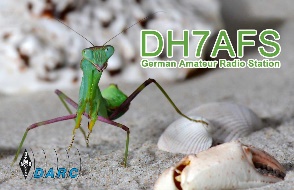 Amateurfunk, Vorbereitung auf die Lizenzprüfung
Frequenzbereiche, IARU-Bandpläne
3 – 30 MHz	High Frequency (HF), Short Wave (SW) oder Kurzwelle	Beispiel 10m-Band
30 - 300 MHz	Very High Frequency (VHF), Ultrakurzwelle (UKW)	Beispiel 2m-Band
300 – 3000MHz	Ultra High Frequency (UHF), Dezimeterwelle		Beispiel 70cm-Band

Die Bandpläne der IARU (International Amateur Radio Union) geben eine Empfehlung für die Nutzung bestimmter Frequenzen innerhalb der dem Amateurfunk zugewiesenen Frequenzbereiche.

Bzgl. der Seitenbandwahl bei SSB empfiehlt die IARU oberhalb von 10MHz das obere Seitenband und unterhalb von 10MHz das untere Seitenband zu nutzen

Frequenzbereiche, die für die Nutzung für Repeater (Relaisfunkstellen) und Satellitenfunk oder Weltraumkommunikation empfohlen werden, sollten für direkte Funkverbindungen nicht genutzt werden

Auch sollen Frequenzbereiche freigehalten werden, die in den Bandplänen für Baken-Betrieb empfohlen werden, um deren Nutzung für die Ermittlung von Ausbreitungsbedingungen nicht zu stören
B
13
-.-.  --.-     -..  .     -..  ….  --…  .-  ..-.  …
© 2024 by Martin Triebke DH7AFS (V24.1)
[Speaker Notes: Fertig bis 00:26]
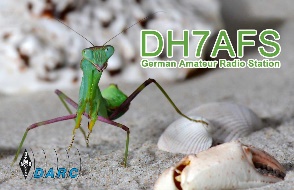 Amateurfunk, Vorbereitung auf die Lizenzprüfung
Rufzeichen (deutsche)
Deutsche Rufzeichen sind i.d.R. aufgebaut aus Präfix (2 Buchstaben), Ziffer, Suffix (1-3 Buchstaben)
Beispiele: DKØA, DD6DT, DH7AFS, Schreibweise in Texten oft mit Lücke DK Ø A, DD 6 DT, DH 7 AFSAusnahme: für (Sonder-)Klubstationen wird auch ein 1- oder 4- bis 7-stelliger Suffix zugeteilt
Beispiele: DL5ØFRANCE, DR9ØVOX, DL6ØBADEN, DR11BUGA, DQ1ØØJL

Aus dem Präfix ist die Landeszuordnung eines Rufzeichens zu erkennen (Landeskenner)

Die Ziffer gibt ggf. Auskunft über Regionen oder besondere Zuordnungen innerhalb eines Landes

Mit der Rufzeichenzuteilung wird dieses zusammen mit dem Namen des Inhabers in die Rufzeichenliste der BNetzA aufgenommen, der Angabe der Adresse kann widersprochen werden, daher ist diese nicht immer in der Rufzeichenliste enthalten.

Es gibt personengebundene Rufzeichen und solche für besondere Stationen wie z.B. Klubstationen, automatisch arbeitende Stationen (Relaisfunkstellen, Baken), für den Ausbildungsbetrieb oder sonstige Sonderstationen
B
14
-.-.  --.-     -..  .     -..  ….  --…  .-  ..-.  …
© 2024 by Martin Triebke DH7AFS (V24.1)
[Speaker Notes: Fertig bis 00:28]
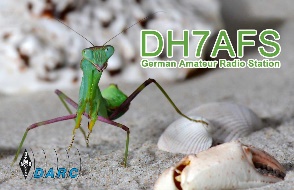 Amateurfunk, Vorbereitung auf die Lizenzprüfung
Rufzeichen (deutsche)
Die Einteilung deutscher Amateurfunkrufzeichen wird geregelt im Rufzeichenplan gemäß §10 Abs. 3 der AFuV

Folgende Rufzeichenzuordnungen sollte man kennen:
DA…DM				personengebunden Klasse A
DO1…DO9				personengebunden Klasse E
DN9					personengebunden Klasse N
DFØ, DGØ, DHØ, DKØ, DLØ, DMØ		Klubstationen Klasse A (DGØ ggf. auch personengebunden)
DOØ					Klubstationen Klasse E
DAØ, DQ, DR				Kurzzeitstationen (auch Kurzzeit-Klubstationen)
DP1, DPØ				Exterritoriale Stationen (Weltraum, auch Antarktis)
DBØ					Relaisfunkstellen, Baken, Digipeater
DA5					Stationen für besondere experimentelle Studien nach § 16 Abs. 2 AFuV

Rufzeichen, die jeder Funkamateur für Peilzwecke (ARDF) nutzen darf: MO, MOE, MOI, MOS, MOH, MO5
B
15
-.-.  --.-     -..  .     -..  ….  --…  .-  ..-.  …
© 2024 by Martin Triebke DH7AFS (V24.1)
[Speaker Notes: Fertig bis 00:30]
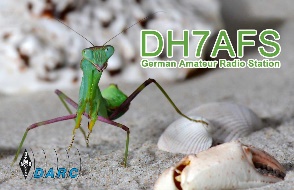 Amateurfunk, Vorbereitung auf die Lizenzprüfung
Rufzeichenzusätze
Wird die Station vorübergehend an einem anderen Ort betrieben, können (kein Muss!) folgende Zusätze zur weiteren Information an das Rufzeichen angehängt werden:
/P = portabel		Funkbetrieb zu Fuß/Fahrrad, im Boot auf Binnengewässern, auch bei vorübergehend ortsfest
/M = mobil		Funkbetrieb in einem Kraftfahrzeug
/MM = maritim mobil	Funkbetrieb auf hoher See (3-Meilen-Zone)
/AM = aero mobil	Funkbetrieb an Board eines Luftfahrzeuges

In Telegrafie werden diese Zusätze direkt an das Rufzeichen angehängt: z.B. DH7AFS/P
In Telefonie wird gesprochen „DH7AFS portabel“ oder „DH7AFS Strich portabel“

Rufzeichenzusätze für besondere Verfahren:
/T bzw. /TRAINEE (= Trainee) 	muss vom Auszubildenden in Telegrafie bzw. Telefonie genutzt werden
/R bzw. /REMOTE (= Remote)	bei Remotebetrieb in Telegrafie bzw. Telefonie zu nutzen
B
16
-.-.  --.-     -..  .     -..  ….  --…  .-  ..-.  …
© 2024 by Martin Triebke DH7AFS (V24.1)
[Speaker Notes: Fertig bis 00:32]
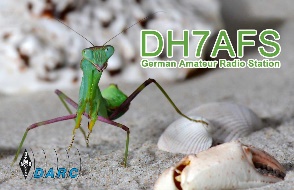 Amateurfunk, Vorbereitung auf die Lizenzprüfung
Landeskenner
Der Landeskenner ist das Präfix des Rufzeichens einer Funkstelle und kann z. B. der Landeskennerliste der Internationalen Fernmeldeunion (ITU) entnommen werden
Mehr Details: https://de.wikipedia.org/wiki/ITU-Pr%C3%A4fix
Einige Landeskenner lassen sich leicht merken:
F = Frankreich, OE = Österreich, EA = Spanien, LX = Luxemburg
Einige Landeskenner sind nicht so einfach, lassen sich aber über „Eselsbrücken“ merken 
HB = Schweiz („Hohe Berge“), VK = Australien („Viele Kängurus“), LA  = Norwegen („LAchse)“
Einige Länder haben auch mehrere Landeskenner: z.B. USA: K, W, N, A   („Keiner Will Nach Amerika“)
kein Landeskenner beginnt mit „Q“, um Verwechslungsgefahr mit den Q-Gruppen zu vermeiden

Hier findet man einige prüfungsrelevante „Eselsbrücken“:
 		http://www.funkwelle.com/amateurfunk/itu-landeskenner-lernen.html
B
17
-.-.  --.-     -..  .     -..  ….  --…  .-  ..-.  …
© 2024 by Martin Triebke DH7AFS (V24.1)
[Speaker Notes: Fertig bis 00:34]
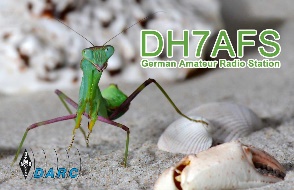 Amateurfunk, Vorbereitung auf die Lizenzprüfung
Betriebsabwicklung
Bevor ich selbst CQ auf einer Frequenz rufe, beobachte ich die Frequenz und frage dann etwa zwei bis dreimal ob die Frequenz besetzt ist („Is this frequency in use?“, „Ist die Frequenz frei?“)Erfolgt keine Antwort, kann ich davon ausgehen, dass die Frequenz frei ist und dort CQ rufen

Eine Amateurfunkverbindung kann man z. B. wie folgt beginnen:
In Telefonie mit einem allgemeinen Anruf:
„allgemeiner Anruf von DH7AFS…“    oder     „CQ 20 meters from DH7AFS…DH7AFS is calling CQ 20 and standing by“
In Telegrafie mit einem allgemeinen Anruf: „CQ CQ CQ DE DH7AFS DH7AFS DH7AFS PSE K“
Durch einen direkten Anruf einer bestimmten Station: „DL3KLM von DH7AFS, bitte kommen“
Durch Antwort auf einen allgemeinen Anruf (z.B. von EA6VQ): „EA6VQ, this is DH7AFS calling you“
Prinzipiell kann/darf ein CQ-Ruf in einer anderen Betriebsart beantwortet werden (Bandpläne beachten!). I.d.R. antwortet man aber in der gleichen Betriebsart, wie der Rufende

Bei Telegrafieverbindungen passe ich mich mit meinem Gebetempo an langsamere Stationen an. Ich gebe dabei maximal so schnell, wie ich selbst auch hören kann.
B
18
-.-.  --.-     -..  .     -..  ….  --…  .-  ..-.  …
© 2024 by Martin Triebke DH7AFS (V24.1)
[Speaker Notes: Fertig bis 00:36]
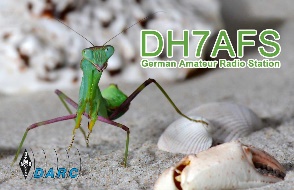 Amateurfunk, Vorbereitung auf die Lizenzprüfung
Betriebsabwicklung
Auf CQ-Rufe nur antworten, wenn man auch zur Zielgruppe des Rufenden gehört. Auf „CQ VK de …“ antworte ich als DL-Station nicht, auch wenn der Kontakt mit dem Rufenden eine für mich wertvolle Verbindung wäre

Eine Frequenz „gehört“ demjenigen, der sie zuerst belegt hat. (Achtung: Auch Zuweisungsstatus primär/sekundär beachten). Werde ich nach nach Beendigung meiner Verbindung mit einer CQ-rufenden Station von einer anderen Station gerufen, wechseln wir zunächst die Frequenz (QSY), da diese ja der CQ-rufenden Station „gehört“

Mit „CQ DX…“ wird eine Fernverbindung gesucht. Ich antworte auf 2m/70cm nur, wenn ich einige hundert Kilometer von der rufenden Station entfernt bin. Auf Kurzwelle antworte ich nur, wenn es sich um eine überkontinentale Verbindung handelt

QRZ? („Von wem werde ich gerufen?“) nicht zum Beginnen eines allgemeinen Anrufes nutzen. In Pile-Ups wird QRZ? zum Aufruf weiterer Stationen genutzt.

Bei Nutzung von Anruffrequenzen wechselt man nach Kontaktaufnahme auf eine andere Frequenz (QSY)
B
19
-.-.  --.-     -..  .     -..  ….  --…  .-  ..-.  …
© 2024 by Martin Triebke DH7AFS (V24.1)
[Speaker Notes: Fertig bis 00:38]
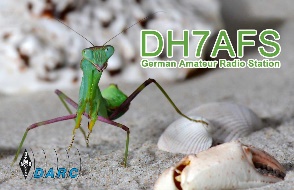 Amateurfunk, Vorbereitung auf die Lizenzprüfung
Signalbeurteilung
Dient der Beurteilung (Rapport) der Empfangsqualität von empfangenen Funksendungen wie folgt:
Lesbarkeit R (readability) mit Ziffern 1-5 
Signalstärke S (signal strength) mit Ziffern 1-9, bei >9 mit Angabe x dB über S9, z.B. 9+20 
Tonqualität T (tone) mit Ziffern 1-9
B
20
-.-.  --.-     -..  .     -..  ….  --…  .-  ..-.  …
© 2024 by Martin Triebke DH7AFS (V24.1)
[Speaker Notes: Fertig bis 00:40]
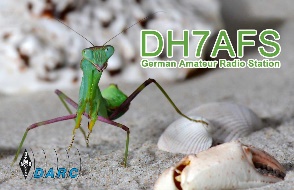 Amateurfunk, Vorbereitung auf die Lizenzprüfung
Signalbeurteilung
Der Abstand zwischen zwei S-Stufen entspricht einer Spannungsdifferenz am Empfängereingang von 6dB

Eine Differenz von +6dB (=eine S-Stufe höher) entspricht einem Spannungsfaktor von 2 bzw. einem Leistungsfaktor von 4, eine Differenz von -6dB (=eine S-Stufe tiefer) entspricht einem Spannungsfaktor von 1/2 bzw. einem Leistungsfaktor von 1/4

Referenz bildet die S-Stufe S9, die wie folgt definiert ist:
KW: 50 µV am 50-Ohm-Antenneneingang, UKW: 5 µV am 50-Ohm-Antenneneingang

Beispiel: angenommen, Ich sende mit 50Watt und erziele damit beim Empfänger den Rapport S6. Um beim Empfänger nun den Rapport S7 zu erreichen, müsste ich meine Sendeleistung vervierfachen und somit mit 200Watt senden. Beim Empfänger würde sich dann von S6 auf S7 die Eingangsspannung am Empfänger verdoppeln.
B
21
-.-.  --.-     -..  .     -..  ….  --…  .-  ..-.  …
© 2024 by Martin Triebke DH7AFS (V24.1)
[Speaker Notes: Fertig bis 00:42]
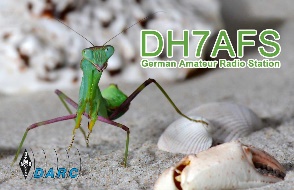 Amateurfunk, Vorbereitung auf die Lizenzprüfung
Signalbeurteilung
Bei Telefonie wird ausschließlich RS übermittelt, bei Telegrafie wird auch T bewertet
Während R und T objektiv selbst bewertet werden müssen, wird die Signalstärke S häufig an den Empfängern angezeigt und kann abgelesen werden.

Beispiel: Der Rapport R=5 und S=7 wird in Telefonie oft genannt als „5 7“ oder „5 und 7“

Bei SSTV wird anstelle von T die Video-Qualität V bewertet mit Ziffern 1-5. Der Rapport wird bei SSTV in das zu übertragende Bild eingeblendet

Bei Aurora-Verbindungen wird statt der T-Bewertung „A“ für Aurora übermittelt, da der Ton nicht bewertet werden kann. Beispiel: 54A (ohne Schwierigkeiten lesbar, mittelmäßiges Signal, durch Aurora verzerrt)


Detaillierte Erläuterung zu RST: https://de.wikipedia.org/wiki/RST-System
B
22
-.-.  --.-     -..  .     -..  ….  --…  .-  ..-.  …
© 2024 by Martin Triebke DH7AFS (V24.1)
[Speaker Notes: Fertig bis 00:44]
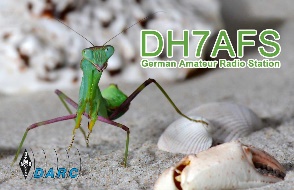 Amateurfunk, Vorbereitung auf die Lizenzprüfung
Contest
Conteste sind Amateurfunkwettbewerbe mit dem Ziel, in der vorgegebenen Zeitdauer möglichst viele Funkverbindungen entsprechend der jeweiligen Ausschreibung nachzuweisen. Sie dienen auch der stetigen Verbesserung der Amateurfunkanlagen und der Betriebstechnik.

Die Dauer der Verbindung reduziert sich oft auf den Austausch von Information entsprechend der jeweiligen Ausschreibung: z.B. Austausch von Rufzeichen, RST, laufende Nummer, (QTH-Locator), (DOK)

Besonderheit: Bei einem „Sprint-Contest“ überlässt die CQ-rufende Station nach jeder Verbindung die Frequenz der Gegenstation

Es gibt regionale und internationale Conteste, gewertet wird in Klassen, z. B. Einmann-, Mehrmannbetrieb

Nach dem Contest reicht man sein Log ein und erhält oft eine Urkunde

Info z.B. über DARC-Contest-Kalender: https://www.darc.de/der-club/referate/conteste/darc-contestkalender/darc-contestkalender-kwukw/
B
23
-.-.  --.-     -..  .     -..  ….  --…  .-  ..-.  …
© 2024 by Martin Triebke DH7AFS (V24.1)
[Speaker Notes: Fertig bis 00:46]
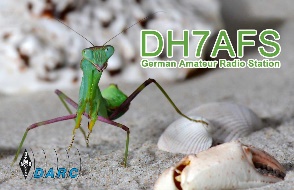 Amateurfunk, Vorbereitung auf die Lizenzprüfung
Contest
Betriebsabwicklung bei Contesten:
Von pile-up spricht man beim Anrufen einer begehrten Station durch viele Amateurfunkstellen. Dies Bedarf besonderer Disziplin und Koordination:

„5up“ bedeutet, die rufende Station hört 5kHz oberhalb ihres Sendesignals

Split-Verkehr: Senden und Empfangen findet nicht auf der gleichen Frequenz statt

Listenbetrieb bedeutet, dass antwortende Stationen in eine Liste aufgenommen werden (z.B. von einer anderen gut hörbaren Station). Diese Liste wird dann nach und nach „abgearbeitet“

Den Aufforderungen der seltenen Station nachkommen, z.B. „only number 3“

Kein „Ellenbogengerangel“, Geduld haben
B
24
-.-.  --.-     -..  .     -..  ….  --…  .-  ..-.  …
© 2024 by Martin Triebke DH7AFS (V24.1)
[Speaker Notes: Fertig bis 00:48]
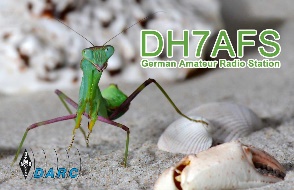 Amateurfunk, Vorbereitung auf die Lizenzprüfung
DX-Pedition
In der einfachsten Form: „verreisen, um zu funken“

Funkbetrieb von abgelegenen Flecken der Erde, von denen aus eher selten mit Funkbetrieb zu rechnen ist:
Weil nur wenige Einwohner und dem entsprechend noch weniger Funkamateure
Weil ggf. Zugangsbeschränkungen bestehen
Weil abgelegen, unbewohnt (z.B. Bouvetinsel ist die am weitesten abgelegene Insel >1700km vom nächsten Festland)

Teils aufwändige und sehr langfristig geplante und kostspielige Gemeinschaftsaktivitäten

Kontakt mit Stationen einer DXpedition ist oft die einzige Möglichkeit, bestimmte Locatorfelder „arbeiten“ zu können

Pile up zu erwarten
B
25
-.-.  --.-     -..  .     -..  ….  --…  .-  ..-.  …
© 2024 by Martin Triebke DH7AFS (V24.1)
[Speaker Notes: Fertig bis 00:50]
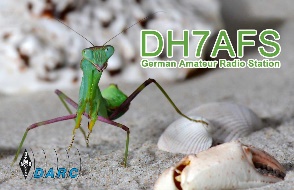 Amateurfunk, Vorbereitung auf die Lizenzprüfung
Fuchsjagd (ARDF)
ARDF = Amateur Radio Direction Finding

„(Amateurfunk-)Fuchsjagd“, sportlicher Wettbewerb im 2m-Band und 80m-Band

„Foxoring“, abgewandelte Form, vgl. Orientierungslauf

ARDF: Es ist ein Funkpeilwettbewerb, wobei mit Hilfe von tragbaren Peilempfängern versteckte Kleinsender im KW- oder UKW-Bereich, die nur kurzzeitig senden, aufzufinden sind

Sender: PWR<1Watt, i.d.R. 1 Minute senden, 4 Minuten Pause

Bewertung nach gebrauchter Zeit sowie Anzahl der gefundenen Sender

Es gibt auch Mobilwettbewerbe. Zur Sicherheit geht es hier nicht nach Zeit, sondern nach verfahrenen Kilometern. (Fahrer konzentriert sich auf das Fahren, nur der Beifahrer peilt)

Genutzte Kennungen: MO (Rückholfuchs, Dauersender), Füchse: MOE, MOI, MOS, MOH, MO5
B
26
-.-.  --.-     -..  .     -..  ….  --…  .-  ..-.  …
© 2024 by Martin Triebke DH7AFS (V24.1)
[Speaker Notes: Fertig bis 00:52]
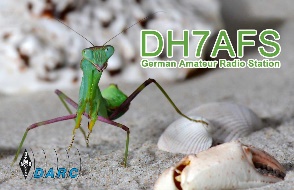 Amateurfunk, Vorbereitung auf die Lizenzprüfung
Fuchsjagd (ARDF)
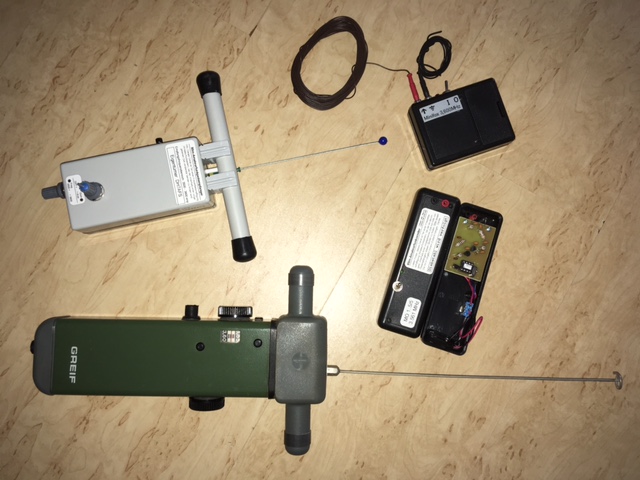 80m „Minifox“ (DF7XU)

80m Peilempfänger (DH7AFS)

	 80m ARDF-Sender 100mW (DH7AFS)

80m Peilempfänger Greif (DDR-Produktion)
Foto: Martin Triebke
B
27
-.-.  --.-     -..  .     -..  ….  --…  .-  ..-.  …
© 2024 by Martin Triebke DH7AFS (V24.1)
[Speaker Notes: Fertig bis 00:53]
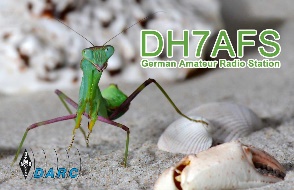 Amateurfunk, Vorbereitung auf die Lizenzprüfung
Relaisfunkstellen
Relaisfunkstellen sind fernbediente Amateurfunkstellen, die ein Signal auf der Eingabefrequenz empfangen und auf einer Ausgabefrequenz wieder aussenden:

In Deutschland liegt die Eingabefrequenz niedriger als die Ausgabefrequenz: 2m-Band: 600kHz, 70cm-Band: 7,6 MHz

Durch oft exponierte Standorte kann über Relaisfunkstellen die Verständigungsreichweite von mobilen oder portablen Stationen erhöht werden (z.B. DBØZU auf der Zugspitze) Relaisübersicht: https://repeatermap.de/

Durchgänge sollten kurz gehalten werden, damit es Mobil- und Portabelstationen leichter möglich ist, die Relaisfunkstelle zu nutzen. 

Kurze Pause vor jedem Durchgang und eine ordentliche Übergabe nach jedem Durchgang

Schmalband-FM nutzen, da ansonsten die benachbarten Frequenzen gestört werden können

Bei Verbindungen über Relaisfunkstellen wird nur die Lesbarkeit „R“ beurteilt, weil sich die Signalstärke „S“ auf die Relaisfunkstelle bezieht
B
28
-.-.  --.-     -..  .     -..  ….  --…  .-  ..-.  …
© 2024 by Martin Triebke DH7AFS (V24.1)
[Speaker Notes: Fertig bis 00:55]
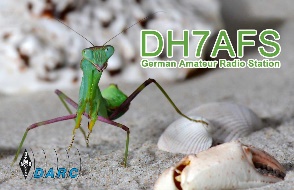 Amateurfunk, Vorbereitung auf die Lizenzprüfung
Baken
Baken sind automatisch arbeitende Amateurfunkstellen, dessen Signale für Feldstärkebeobachtungen und somit zur Bewertung von Ausbreitungsbedingungen genutzt werden können.

Baken werden mit besonderer Zulassung auf einer festen Frequenz an einem festgelegten Standort betrieben

Übersicht von Baken in Deutschland: https://www.darc.de/der-club/referate/vus/automatische-stationen/standorte/baken/

Zugeordnete Rufzeichen-Präfixe für deutsche Baken: DBØ

In den Amateurfunk-Bandplänen sind Frequenzbereiche für Baken ausgewiesen. In diesen Frequenzbereichen sollte man selbst keinen Sendebetrieb durchführen, um den Bakenempfang nicht zu stören

Internationales Bakenprojekt (IBP), weltweites Bakennetz mit zeitlich koordiniertem Sendeschema
B
29
-.-.  --.-     -..  .     -..  ….  --…  .-  ..-.  …
© 2024 by Martin Triebke DH7AFS (V24.1)
[Speaker Notes: Fertig bis 00:57]
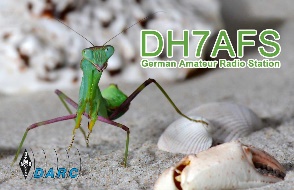 Amateurfunk, Vorbereitung auf die Lizenzprüfung
Satelliten und Transponder
Transponder sind Einrichtungen, die das empfangene Signal auf eine andere Frequenz umsetzen.Diese können sich z. B. auch an Bord eines Satelliten befinden.

Im Gegensatz zu Relaisstationen wird hier nicht nur die im Empfangssignal enthaltene Nutzinformation umgesetzt, sondern direkt das Empfangssignal selbst.

Ein aktuell sehr beliebter Transponder ist der Satellit Es’hail-2 bzw. dessen Bezeichnung als erster geostationärer Amateurfunksatellit QO-100
Zwei Transponder (Schmalband 500kHz, Breitband 8MHz)
Uplink (Senderichtung von der Erde zum Satelliten) im 2,4GHz-Band
Downlink (Senderichtung vom Satelliten zur Erde) im 10GHz-Band

OSCAR = Orbiting Satellite Carrying Amateur Radio

Bis heute sind über 100 Amateurfunksatelliten (oft als zusätzliche Nutzlast kommerzieller Satelliten) gestartet worden. Übersicht: https://de.wikipedia.org/wiki/OSCAR#Liste_der_OSCAR-Satelliten
B
30
-.-.  --.-     -..  .     -..  ….  --…  .-  ..-.  …
© 2024 by Martin Triebke DH7AFS (V24.1)
[Speaker Notes: Fertig bis 00:59]
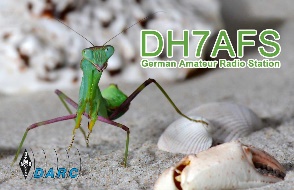 Amateurfunk, Vorbereitung auf die Lizenzprüfung
Notfunkverkehr, Nachrichtenverkehr bei Naturkatastrophen
Internationale Notzeichen (außerhalb des Amateurfunks!): Telegrafie: SOS, Telefonie: Mayday
Niemals SOS oder Mayday im Amateurfunk nutzen (nur für See- und Luftfahrt)


Verhalten bei z. B. Unfällen, wenn das Mobiltelefonnetz nicht verfügbar ist:
Über Funk einen Funkamateur rufen und ihn auffordern, die Polizei oder Rettungsleitstelle zu informieren

Verhalten bei Empfang von Notrufen:
Aufmerksam zuhören und alle wichtigen Informationen notieren. Frequenz weiter beobachten, ob der Notruf von einer Rettungsorganisation beantwortet wird. Wenn ja, dann auf keinen Fall den Funkbetrieb stören.
Reagieren innerhalb kurzer Zeit keine Rettungsorganisationen auf den Notruf, dann Kontakt aufnehmen:
Z. B. Position in Erfahrung bringen und Polizei informieren mit Bitte um Weitergabe der Information an zuständige Rettungsorganisationen
Bei Zeitangaben auf UTC/MESZ… achten!
Nach dem Informieren der Polizei oder der Rettungsleitstelle erreichbar bleiben und Information weitergeben, bis Hilfe eingetroffen ist

Die Aktivitätszentren für Notfunk dürfen weltweit nach IARU Empfehlung für den Notfunkverkehr im Amateurfunk genutzt werden und sind dafür freizuhalten
B
31
-.-.  --.-     -..  .     -..  ….  --…  .-  ..-.  …
© 2024 by Martin Triebke DH7AFS (V24.1)
[Speaker Notes: Fertig bis 01:01]
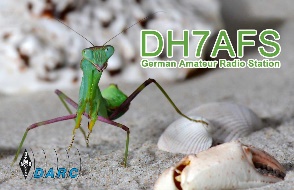 Amateurfunk, Vorbereitung auf die Lizenzprüfung
Stationstagebuch
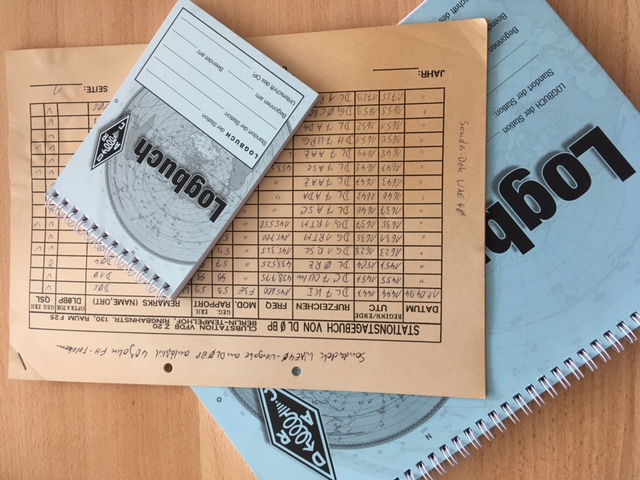 Foto: Martin Triebke
B
32
-.-.  --.-     -..  .     -..  ….  --…  .-  ..-.  …
© 2024 by Martin Triebke DH7AFS (V24.1)
[Speaker Notes: Fertig bis 01:02]
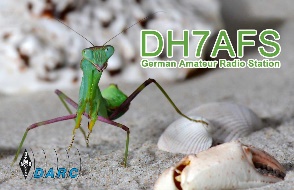 Amateurfunk, Vorbereitung auf die Lizenzprüfung
Stationstagebuch
Dient der Dokumentation des getätigten Funkverkehrs
Kann zur Aufklärung elektromagnetischer Unverträglichkeiten dienen
Muss in besonderen Fällen (z.B. auf Aufforderung der zuständigen Behörde) geführt werden
Vorsicht bei angeordneter Logbuchführung:
Die Daten müssen für eine bestimmte Zeit einsehbar sein (auch bei elektronischer Logbuchführung!)
Bei elektronischer Logbuchführung muss eine alte Software für evtl. spätere Überprüfungen verfügbar bleiben
Eintragung von (vgl. auch QSL-Karte):
Datum und Uhrzeit (in UTC), bei länger dauernden Verbindungen Anfangs- und Endzeit
Rufzeichen der Gegenstelle
Frequenz, Betriebsart
Signal-Rapport (RST erhalten und gegeben)
Ggf. Name des Operators und weitere Bemerkungen
B
33
-.-.  --.-     -..  .     -..  ….  --…  .-  ..-.  …
© 2024 by Martin Triebke DH7AFS (V24.1)
[Speaker Notes: Fertig bis 01:03]
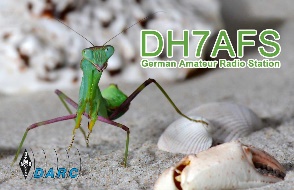 Amateurfunk, Vorbereitung auf die Lizenzprüfung
Stationstagebuch und QSL-Karten
Uhrzeiten werden im Amateurfunk immer in UTC (universal time coordinated) angegeben
(Frühere Bezeichnung GMT für Greenwich Mean Time)

Durch Nutzung der UTC ist weltweit eine eindeutige zeitliche Zuordnung einer Funkverbindung möglich (unabhängig von der jeweiligen Ortszeit der beteiligten Stationen)

In Deutschland gilt:

Im Winter:	UTC = MEZ - 1h		MEZ (Mitteleuropäische Zeit)

Im Sommer: 	UTC = MESZ - 2h		MESZ (Mitteleuropäische Sommerzeit)
B
34
-.-.  --.-     -..  .     -..  ….  --…  .-  ..-.  …
© 2024 by Martin Triebke DH7AFS (V24.1)
[Speaker Notes: Fertig bis 01:05]
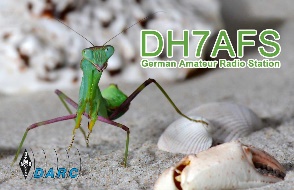 Amateurfunk, Vorbereitung auf die Lizenzprüfung
QSL-Karten
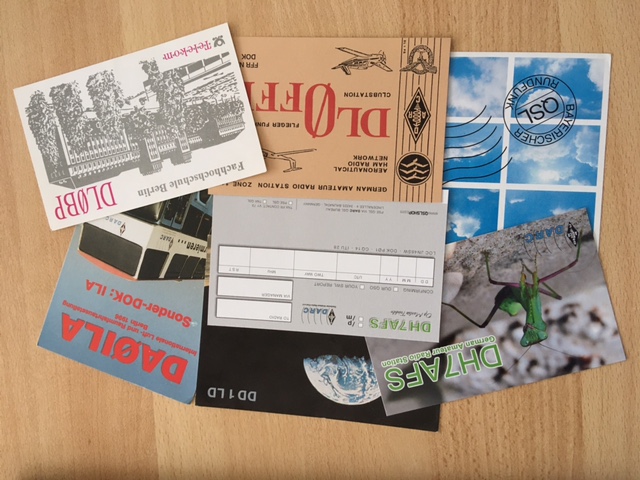 Foto: Martin Triebke
B
35
-.-.  --.-     -..  .     -..  ….  --…  .-  ..-.  …
© 2024 by Martin Triebke DH7AFS (V24.1)
[Speaker Notes: Fertig bis 01:07]
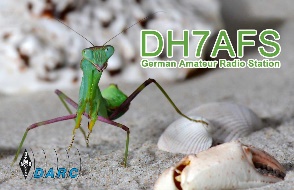 Amateurfunk, Vorbereitung auf die Lizenzprüfung
QSL-Karten
Dienen der nachträglichen schriftlichen Bestätigung einer Funkverbindung

Werden z.B. als Nachweis für Diplome oder Wettbewerbe benötigt

Folgende Daten sollen auf der QSL-Karte eingetragen sein:
Datum und Uhrzeit (in UTC)
Eigenes Rufzeichen, Rufzeichen der Gegenstation
Genutzte Frequenz (Band), Betriebsart/Übertragungsverfahren (bei Splitbetrieb ggf. getrennt nach RX und TX)
Gegebener Signal-Rapport (RST)
Unterschrift

Verhaltenskodex:
Nicht nur QSL-Karten sammeln, sondern bei Wunsch (pse QSL) auch an die Gegenstation versenden
Auch SWL-Stationen QSL-Karten zukommen lassen, wenn die dokumentierten Daten korrekt sind
Bei unkorrekten Daten die QSL-Karte freundlich mit Bemerkung retournieren, nicht einfach ignorieren
B
36
-.-.  --.-     -..  .     -..  ….  --…  .-  ..-.  …
© 2024 by Martin Triebke DH7AFS (V24.1)
[Speaker Notes: Fertig bis 01:09]
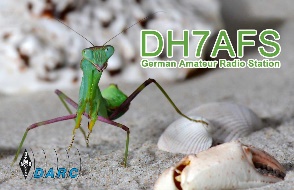 Amateurfunk, Vorbereitung auf die Lizenzprüfung
QSL-Karten
Via Bureau z.B. durch Mitgliedschaft im DARC
Beim Ortverbandstreffen werden die Karten zum Versand eingesammelt bzw. die erhaltenen ausgegeben
Der Verein kümmert sich um die Versendung an die vereine der jeweiligen Gegenstationen
„Direct“
Um z.B. von einer seltenen Station möglichst schnell eine QSL-Karte zu erhalten
Postalischer Versand (Luftpost) an die Postanschrift der Gegenstation
Anschriften von ausländischen Stationen sind zu finden in der internationalen Rufzeichenliste (Callbook) oder im Internet
SAE (Self addressed envelope), SASE (Self addressed and stamped envelope), IRC (international reply coupon)
ein/zwei 1-Dollar-Noten
Via QSL-Manager
Eine andere Station (der QSL-Manager) kümmert sich um den Erhalt/Versand von QSL-Karten
häufig bei DXpeditionen, seltenen (und somit stark gefragte) Stationen
Alternativen: elektronische QSL (E-QSL) oder Logbuch-Upload (LOTW = Log Of The World)
Virtuelle QSL-Karte zum selber ausdrucken…
B
37
-.-.  --.-     -..  .     -..  ….  --…  .-  ..-.  …
© 2024 by Martin Triebke DH7AFS (V24.1)
[Speaker Notes: Fertig bis 01:10]
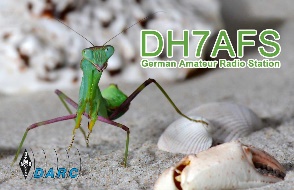 Amateurfunk, Vorbereitung auf die Lizenzprüfung
Betriebliche Kenntnisse
Danke für die Aufmerksamkeit
Fragen?
B
38
-.-.  --.-     -..  .     -..  ….  --…  .-  ..-.  …
© 2024 by Martin Triebke DH7AFS (V24.1)